О профессиональных стандартах в области информационной безопасности и их синхронизации с образовательными стандартами
Директор Института компьютерных систем и информационной безопасности Кубанского ГТУ
доктор технических наук, профессор 
АТРОЩЕНКО Валерий Александрович
г. Севастополь, июль 2015г.
Утвержденные Минобрнауки России ФГОС по укрупненной группе направлений подготовки (специальностей) 10.00.00 «Информационная безопасность»
ФГОС ВО по УГНПС 10.00.00 «Информационная безопасность», направленные в Минобрнауки России
Нормативно-правовая база по разработке содержания профессиональных стандартов
Законы и Федеральные законы Российской Федерации – более 12 норм. актов;
Указы и распоряжения Президента Российской Федерации – более 10 норм. актов;
Постановления Правительства Российской Федерации – более 15 норм. актов;
Нормативные правовые и руководящие документы ФСБ России, ФСТЭК России – более 20 норм. актов;
ГОСТы в области ИБ – более 20.
Уровни квалификации ПС
Уровни квалификации применяются при разработке профессиональных стандартов для описания трудовых функций, требований к образованию и обучению работников. Единые требования к квалификации работников, установленные уровнями квалификации, могут быть расширены и уточнены с учетом специфики видов профессиональной деятельности (утверждены приказом Министерства труда и социальной защиты Российской Федерации от 12 апреля 2013 г. N 148н)
Уровни квалификации ПС
Уровни квалификации ПС
Перечень профессиональных стандартов по группе занятий (профессий) «Специалисты в области информационной безопасности». (Минтруда России - январь 2015 г.)
Специалист по (автоматизации) информационно-аналитической деятельности в сфере безопасности

Специалист по противодействию техническим разведкам

Специалист по технической защите информации

Специалист по безопасности телекоммуникационных  систем и сетей (специалист по ЗИ в ТКСС)

Специалист по безопасности автоматизированных  систем (специалист по ЗИ в АС)

Специалист по криптографической защите информации

Специалист по безопасности информационных технологий 
      (специалист по безопасности компьютерных систем и сетей)

Специалист по противодействию компьютерным атакам на критически важные объекты инфраструктуры
Соответствие профессий в области информационной безопасности ПС по уровням квалификации
Характеристика наименований видов, 
основной цели профессиональной деятельности и уровней квалификации профессиональных стандартов в области информационной безопасности (проекты)
Специалист по (автоматизации) информационно-аналитической деятельности в сфере безопасности
Наименование вида профессиональной деятельности: Создание и эксплуатация информационно-аналитических систем в защищенном исполнении, разработка моделей, методов и методик автоматизации информационно-аналитической деятельности, включая информационно-аналитический мониторинг.
Основная цель вида профессиональной деятельности: Повышение эффективности поддержки принятия решений за счет использования информационно-аналитических систем в защищенном исполнении в целях решения задач мониторинга, обработки и анализа информации, содержащей государственную тайну, или иной защищаемой информации. 
Уровни квалификации: 6,7,8,9.
Специалист по безопасности телекоммуникационных систем и сетей (Специалист по ЗИ в ТКСС)
Наименование вида профессиональной деятельности: Разработка, внедрение, эксплуатация и менеджмент средств и систем обеспечения информационной безопасности телекоммуникационных систем и сетей в экономике и государственном управлении.
Основная цель вида профессиональной деятельности: Обеспечение защиты технических и информационных ресурсов телекоммуникационных систем и сетей ТКССС в условиях существования угроз их информационной безопасности.
Уровни квалификации: 5,6,7,8,9.
Специалист по безопасности автоматизированных систем
					(Специалист по ЗИ в АС)
Наименование вида профессиональной деятельности: Обеспечение безопасности информации в автоматизированных системах. 
Основная цель вида профессиональной деятельности: Обеспечение безопасности информации в автоматизированных системах, функционирующих в условиях существования угроз в информационной сфере и обладающих информационно-технологическими ресурсами, подлежащими защите.
Уровни квалификации: 5,6,7,8,9.
Специалист по технической защите информации
Наименование вида профессиональной деятельности: техническая защита информации.
Основная цель вида профессиональной деятельности: защита (некриптографическими методами) информации, направленная на предотвращение утечки информации по техническим каналам, несанкционированного доступа и воздействий на информацию (носители информации) в целях ее добывания, уничтожения, искажения и блокирования доступа к ней.
Уровни квалификации: 6,7,8,9.
	Специалист по безопасности информационных технологий (специалист по безопасности КСС)
Наименование вида профессиональной деятельности: Разработка, внедрение, эксплуатация, экспертиза и менеджмент средств и систем обеспечения информационной безопасности компьютерных  систем и сетей.
Основная цель вида профессиональной деятельности: Обеспечение защиты информации в компьютерных системах и сетях в условиях существования угроз их информационной безопасности.
Уровни квалификации: 5,6,7,8,9.
Как оценить компетенцию?
Приказ Минобрнауки РФ №1367 определил отношения между основными понятиями:
«компетенции» — результат полного освоения образовательной программы выпускником и 
«результаты обучения» — знания, умения и навыки (ЗУНы), необходимые для формирования определенных компетенций, которыми должен обладать обучающийся в результате освоения отдельных дисциплин (модулей). Таким образом, ЗУНы – составная часть компетенций
Компетенции — технологический компонент системы отношений «работодатель – вуз»
Знания
Знать
Умения
Уметь
Трудовая функция
Компетенция
Действия
Владеть
Компетенции
Профстандарт
ООП
Компетенции
Дисциплина; ЗУНы
Дисциплина; ЗУНы
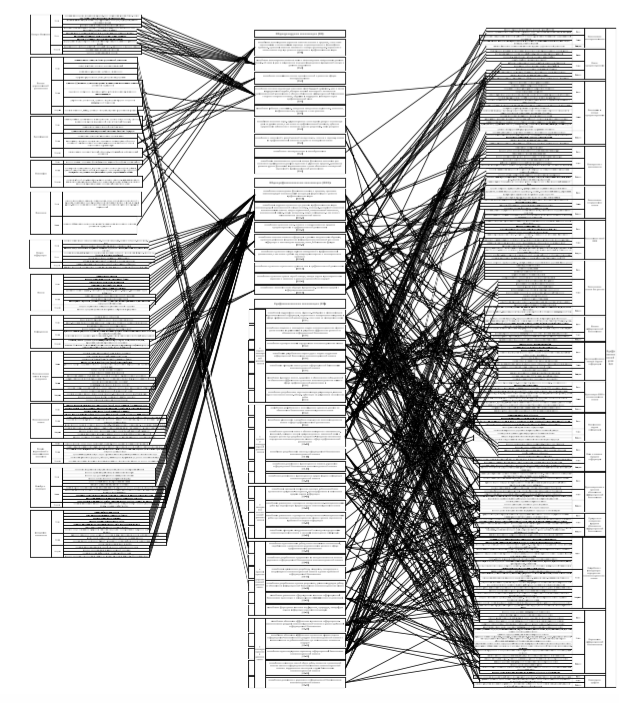 Фрагмент таблицы связи «компетенции-ЗУНы»
Спасибо за внимание!